Iechyd a Gofal Cymdeithasol, a Gofal Plant

Strategaethau Addysgu a Dysgu i Gefnogi gydag Unedau sy'n cael eu Harholi.
Geiriau Gorchymyn
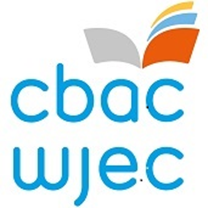 Geiriau Gorchymyn
Dyluniwyd y cyflwyniad hwn i wella'ch cyflwyniad o'r gyfres o gymwysterau Iechyd a Gofal Cymdeithasol a Gofal Plant.

Dylid ei gyfuno â chynnwys arall er mwyn rhoi profiad dysgu cyflawn i fyfyrwyr.
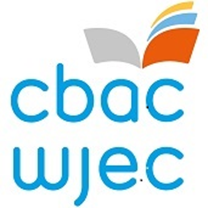 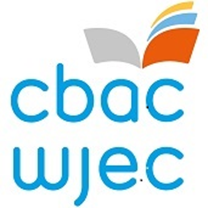 Geiriau gorchymyn
Beth yw geiriau gorchymyn?
Defnyddir geiriau gorchymyn i'ch cynghori beth sydd angen i chi ei wneud i ateb cwestiwn arholiad yn llwyddiannus.
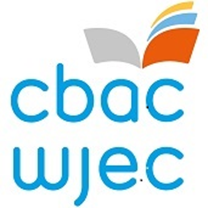 Geiriau gorchymyn
Pam mae geiriau gorchymyn yn bwysig?
Maen nhw'n eich helpu i ddeall prif ffocws unrhyw gwestiwn.

Maen nhw'n eich cyfarwyddo sut i ateb y cwestiwn.

Awgrym defnyddiol! 
Uwcholeuwch  neu danlinellwch y gair gorchymyn yn ystod yr arholiad
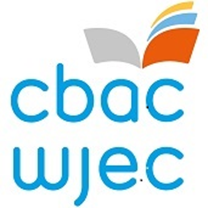 AA1
Geiriau Gorchymyn
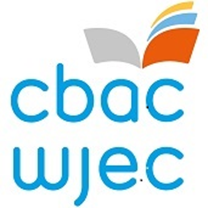 Geiriau Gorchymyn AA1
Diffiniwch
Rhoi union ystyr.
Enghreifftiau 'Diffiniwch'
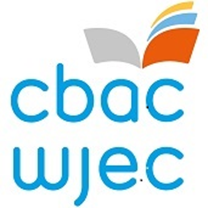 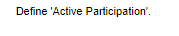 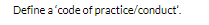 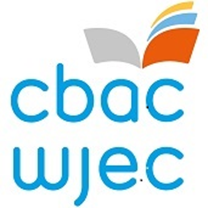 Geiriau Gorchymyn AA1
Disgrifiwch
Darparu nodweddion/prif nodweddion neu ddisgrifiad cryno/manylion ar effaith h.y., beth sydd wedi newid/digwydd?
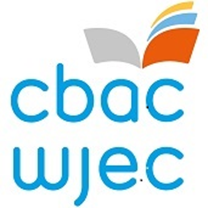 Geiriau Gorchymyn AA1
Disgrifiwch
Rhoi ddisgrifiad clir, gwrthrychol yn eich geiriau eich hun, gan ddangos adalw ac, mewn rhai achosion, cymhwyso, y nodweddion a'r wybodaeth berthnasol am bwnc.
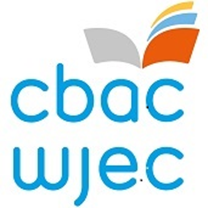 Geiriau Gorchymyn AA1
Disgrifiwch
Mae angen manylion ar yr atebion hyn, nid un frawddeg neu ddwy...
yn aml tri neu bedwar ...
Cymerwch eich amser ...
Enghreifftiau 'Disgrifiwch'
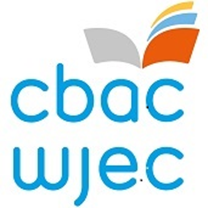 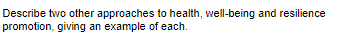 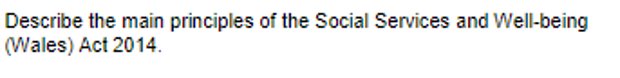 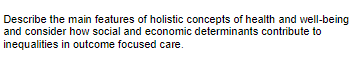 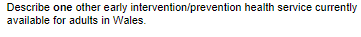 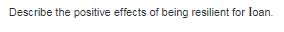 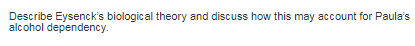 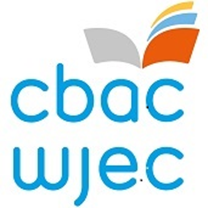 Geiriau Gorchymyn AA1
Rhowch
Nodwch
Rhestrwch
Enwwch
Nodwch
Darparu/enwi/dethol/adnabod ffeithiau cryno neu enghreifftiau (o ffynhonnell sydd wedi'i rhoi neu o'r cof).
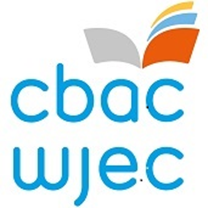 Geiriau Gorchymyn AA1
Rhowch
Nodwch (identify)
Rhestrwch
Enwch
Nodwch
Fel arfer ar gyfer cwestiynau byr â marciau is ond yn ddefnyddiol iawn ar gyfer ennill marciau hawdd.
Mae hyn yn gofyn i chi dynnu sylw at y PRIF NODWEDDION i ddangos i'r arholwr eich bod chi wir yn gwybod am beth rydych chi'n siarad.
Enghreifftiau 'Rhowch', 'Nodwch', 'Rhestrwch', 'Enwch', 'Nodwch'
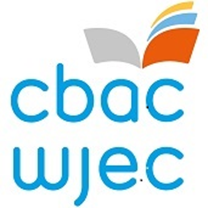 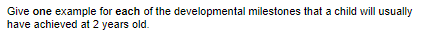 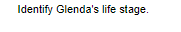 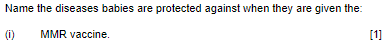 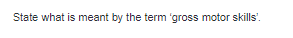 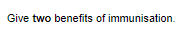 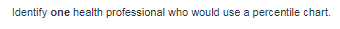 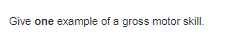 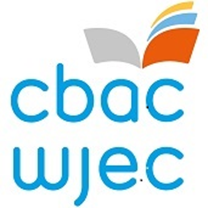 Geiriau Gorchymyn AA1
Amlinellwch
Fel arfer (ond nid bob amser) ar gyfer cwestiynau marciau is ac mae'n gofyn i chi roi trosolwg, ychydig fel crynodeb, o beth bynnag yw pwrpas y cwestiwn.
Enghreifftiau 'Amlinellwch'
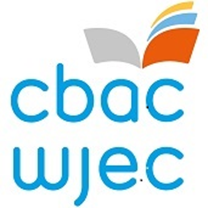 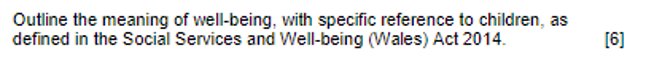 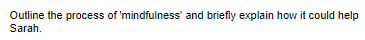 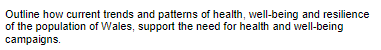 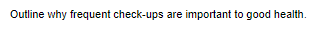 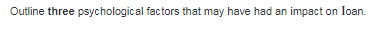 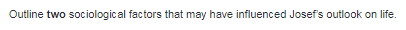 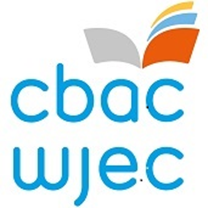 Geiriau Gorchymyn AA1
Awgrymwch
Cyflwynwch syniad, rheswm neu gam gweithredu posibl.
Enghreifftiau 'Awgrymwch'
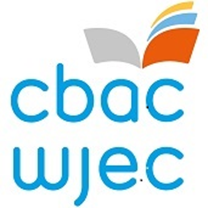 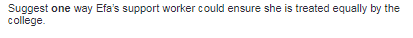 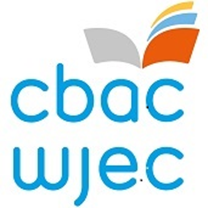 Geiriau Gorchymyn AA1
Crynhowch
Dewis a chyflwyno'r prif bwyntiau (heb fanylion).
Enghreifftiau ‘Crynhowch'
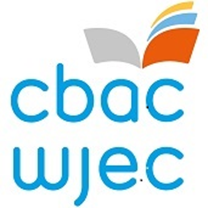 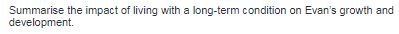 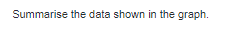 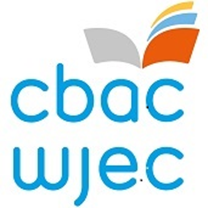 AA2
Geiriau Gorchymyn
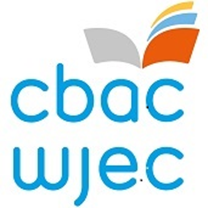 Geiriau Gorchymyn AA2
Defnyddio eich gwybodaeth a'ch dealltwriaeth o ddamcaniaeth neu gysyniad a chysylltu hynny â chyd-destun penodol.
Cymhwyswch
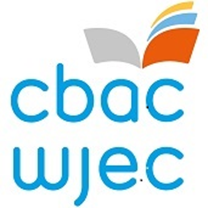 Geiriau Gorchymyn AA2
Cyfrifwch
Datrys gan ddefnyddio ffeithiau, ffigurau neu wybodaeth sydd wedi'u rhoi.
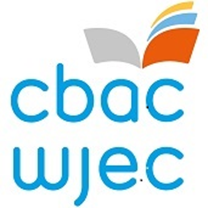 Geiriau Gorchymyn AA2
Lluniwch
Creu fframwaith neu ddadl.
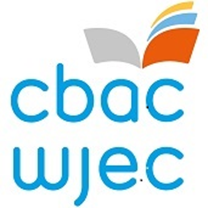 Geiriau Gorchymyn AA2
Esboniwch
Rhowch fanylion a rhesymau i egluro sut a pham mae rhywbeth fel y mae.
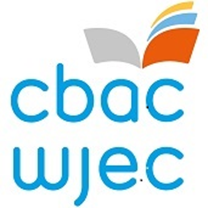 Geiriau Gorchymyn AA2
Esboniwch
Eglurwch
Dangos  eich bod yn deall tarddiad, swyddogaethau ac amcanion pwnc a'i addasrwydd i bwrpas. Rhowch resymau i gefnogi barn, safbwynt neu ddadl, gyda manylion clir.

Cynghorwch:
Gwnewch bwynt, yna meddyliwch am y gair 'oherwydd' ...
Enghreifftiau 'Esboniwch'
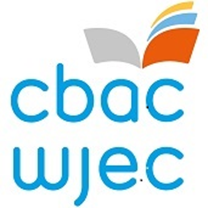 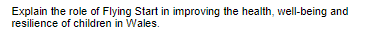 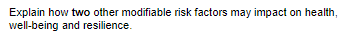 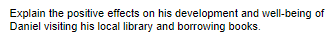 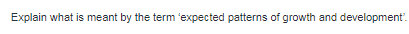 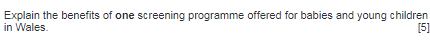 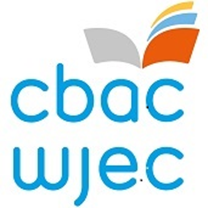 Geiriau Gorchymyn AA2
Eglurwch (Illustrate) 
Dangoswch
Defnyddio diagram neu eiriau i ddangos yn glir sut mae cysyniad neu ddamcaniaeth yn gweithio mewn cyd-destun penodol.
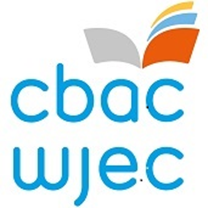 Geiriau Gorchymyn AA2
Dehonglwch
Trosi gwybodaeth a roddwyd i ffurf arall.
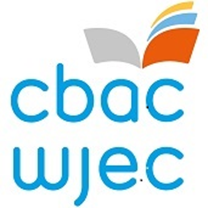 Geiriau Gorchymyn AA2
Defnyddiwch
Cymhwyso'r wybodaeth a ddarparwyd at ddamcaniaeth neu gysyniad penodol.
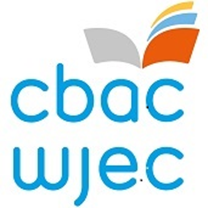 AA3
Geiriau Gorchymyn
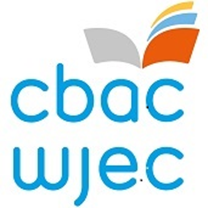 Geiriau Gorchymyn AA3
Cynghorwch
Awgrymu cynnig neu ffordd o weithredu yn seiliedig ar resymau wedi'u cefnogi.
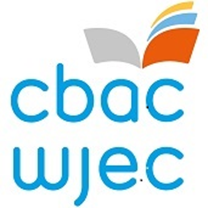 Geiriau Gorchymyn AA3
Dadansoddi
Archwilio mater yn fanwl y berthynas rhwng rhannau a'r cyfan, i esbonio a dehongli.
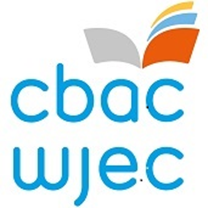 Geiriau Gorchymyn AA3
Dadansoddi
Dweud beth sydd wedi cael ei ddarganfod.
Archwilio'n fanwl, gwahanu'n wahanol rannau.
Archwilio cam wrth gam.
Enghreifftiau 'Dadansoddwch'
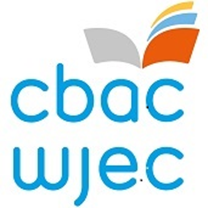 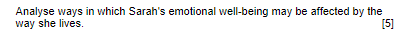 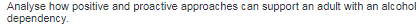 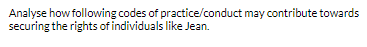 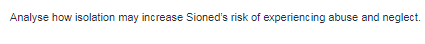 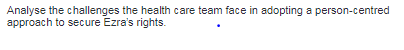 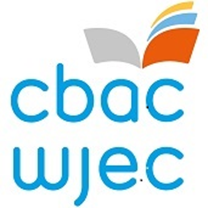 Geiriau Gorchymyn AA3
Aseswch
Llunio barn ar sail gwybodaeth.
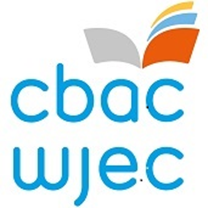 Geiriau Gorchymyn AA3
Aseswch
Cymharu syniadau fel bod modd barnu/gwneud penderfyniadau.
Mae hyn yn helpu i lunio barn gan ddefnyddio gwybodaeth iechyd a gofal cymdeithasol.
Enghreifftiau 'Aseswch'
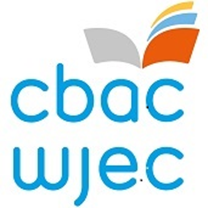 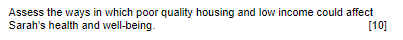 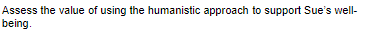 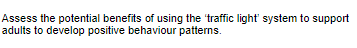 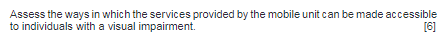 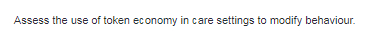 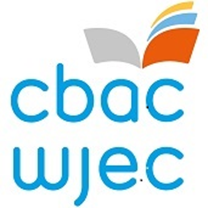 Geiriau Gorchymyn AA3
Cymharwch
Nodi tebygrwydd a rhoi sylwadau/esbonio.
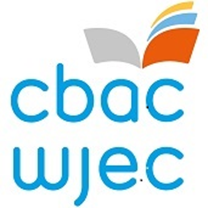 Geiriau Gorchymyn AA3
Ystyriwch
Darllen y wybodaeth a roddwyd ac ymateb iddi.
Enghreifftiau 'Ystyriwch'
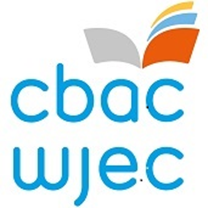 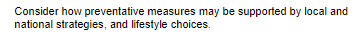 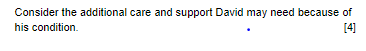 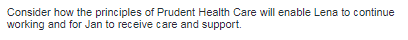 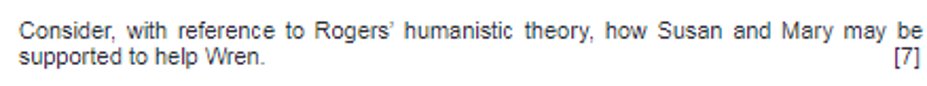 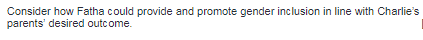 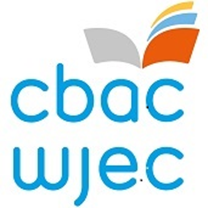 Geiriau Gorchymyn AA3
Cyferbynnwch
Nodi gwahaniaethau a rhoi sylwadau/esbonio.
Enghreifftiau 'Cyferbynnwch'
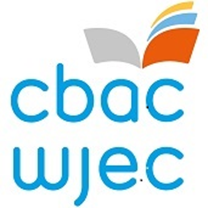 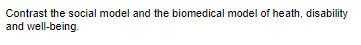 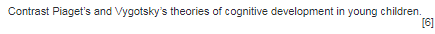 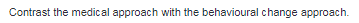 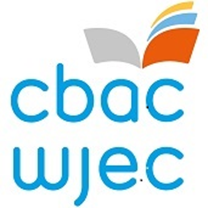 Geiriau Gorchymyn AA3
Trafodwch
Archwilio mater yn fanwl/mewn ffordd strwythuredig, gan ystyried syniadau gwahanol.
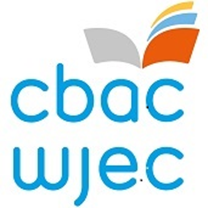 Geiriau Gorchymyn AA3
Trafodwch
Ystyried gwahanol agweddau ar bwnc; sut maen nhw'n plethu, ac i ba raddau maen nhw'n bwysig.

I ba raddau - hefyd yn drafodaeth ...
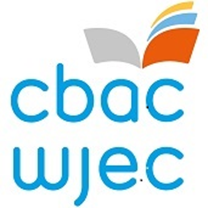 Geiriau Gorchymyn AA3
Trafodwch
Ystyriwch wahanol agweddau ar bwnc; sut maen nhw'n plethu, ac i ba raddau maen nhw'n bwysig.
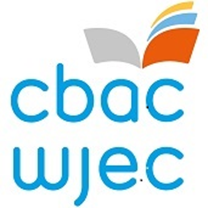 Geiriau Gorchymyn AA3
Trafodwch
Gwnewch eich pwynt ... a thrafodwch ... defnyddio terminoleg fel ...

“I gyferbynnu … ”
“Fodd bynnag, ... ”
“Ar y llaw arall, … ”
“Ond nid felly y mae bob amser … ”
"Gallai hyn ... ”
Enghreifftiau 'Trafodwch'
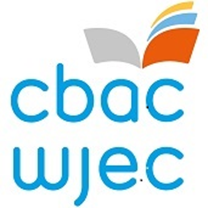 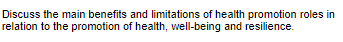 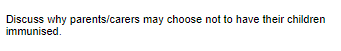 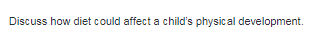 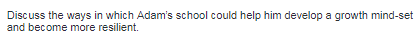 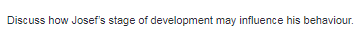 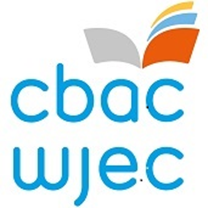 Geiriau Gorchymyn AA3
Gwahaniaethwch
Nodi ac esbonio'r gwahaniaethau rhwng syniadau neu bynciau.
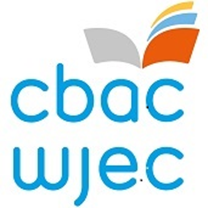 Geiriau Gorchymyn AA3
Gwerthuswch
Llunio barn drwy bwyso a mesur tystiolaeth er mwyn dod i gasgliad.
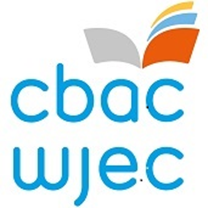 Geiriau Gorchymyn AA3
Gwerthuswch
Tynnu ar wybodaeth, themâu neu gysyniadau amrywiol i ystyried agweddau megis cryfderau neu wendidau, manteision neu anfanteision, gweithredoedd amgen, a pherthnasedd neu arwyddocâd ...
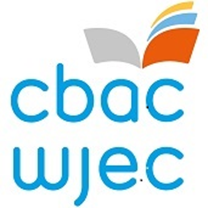 Geiriau Gorchymyn AA3
Gwerthuswch
Cadarnhaol +

Negyddol –

Casgliad
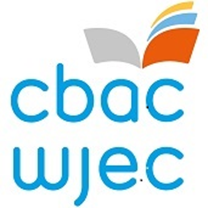 Geiriau Gorchymyn AA3
Gwerthuswch
Trafod manteision/ anfanteision.
Trafod cryfderau/ gwendidau.
Defnyddiwch tystiolaeth o'r ymchwil i gefnogi'r canfyddiadau a'r casgliadau.
Adnabod anawsterau.
Enghreifftiau 'Gwerthuswch'
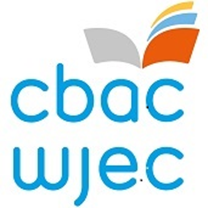 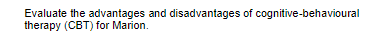 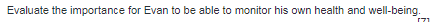 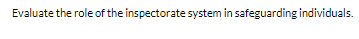 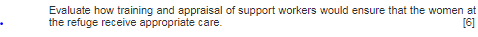 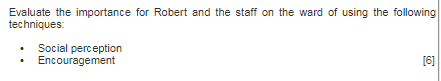 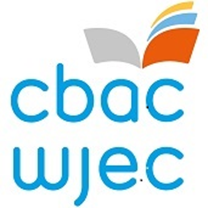 Geiriau Gorchymyn AA3
Archwiliwch
Ymchwilio yn agos ac yn fanwl.
Enghreifftiau 'Archwiliwch'
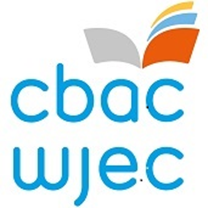 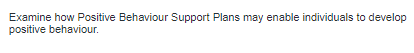 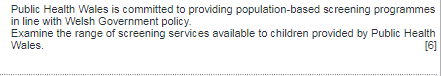 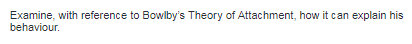 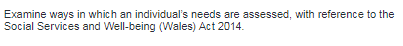 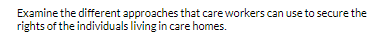 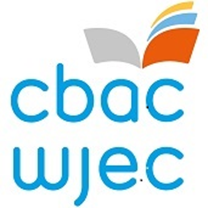 Geiriau Gorchymyn AA3
Cyfiawnhewch
Defnyddio tystiolaeth/dadl i ategu achos.
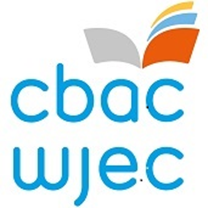 Geiriau Gorchymyn AA3
Archwiliwch
Rhoi rhesymau neu dystiolaeth i gefnogi barn neu brofi rhywbeth cywir neu resymol.

Defnyddiwch y geiriau ... Y rheswm am hyn yw ... 

Rwy'n meddwl hyn oherwydd ...
Enghreifftiau 'Cyfiawnhewch'
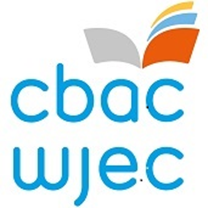 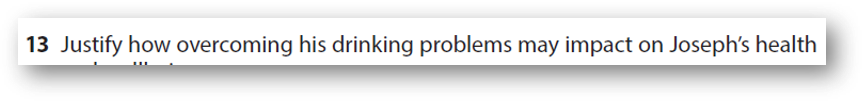 Geiriau Gorchymyn AA3
Argymell
Cyflwyno cynnig yn seiliedig ar resymau/tystiolaeth
Unrhyw gwestiynau?
Manylion Cyswllt

Cysylltwch â'n Swyddogion Pwnc arbenigol a'r tîm cefnogi gweinyddol os oes gennych unrhyw gwestiynau:
HSCandCC@wjec.co.uk 

e-Asesu:
wjec.co.uk